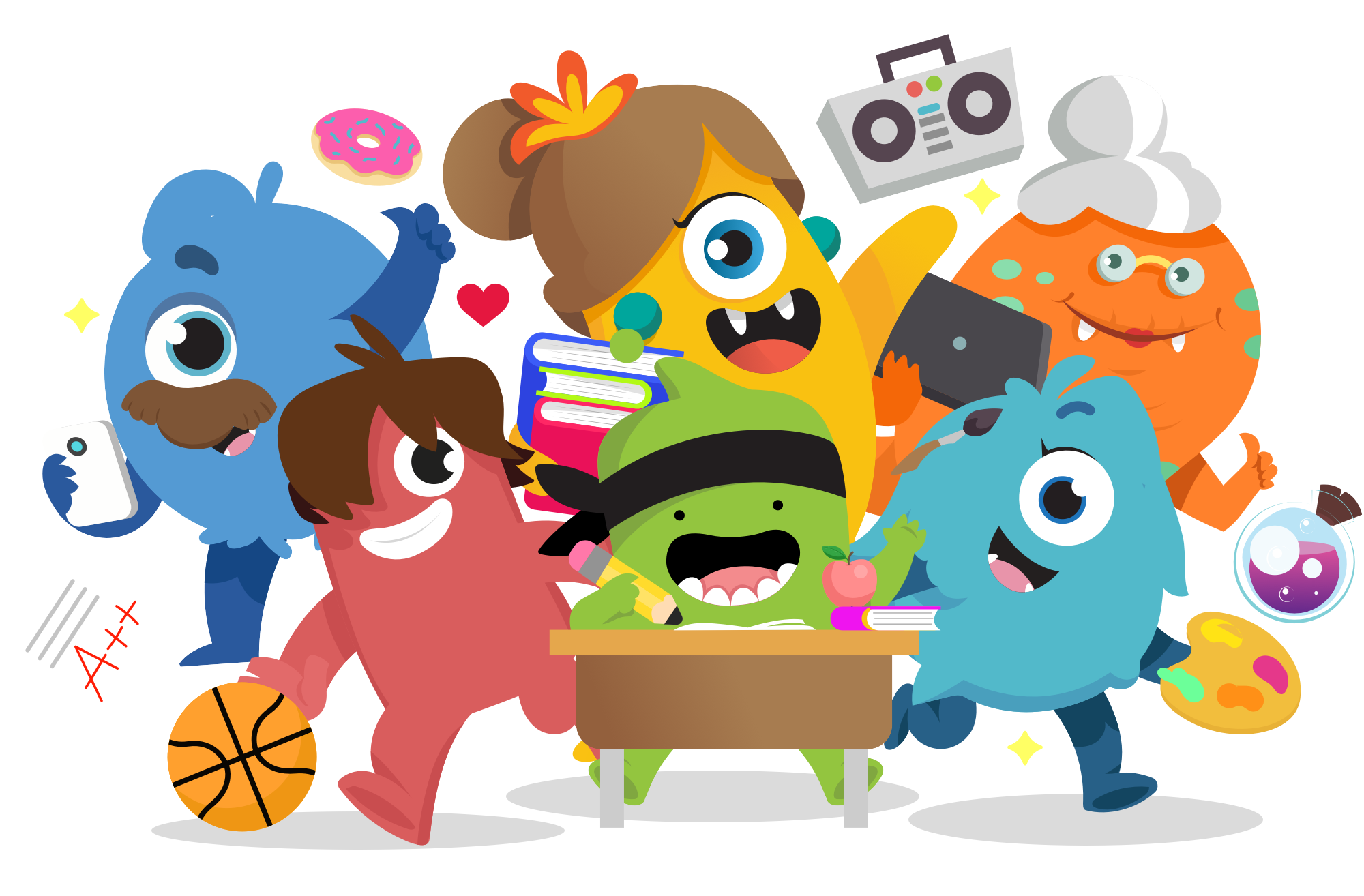 Γνωστά αθροίσματα
...για σούπερ πρωτάκια
Πάμε να θυμηθούμετα διδυμάκια!
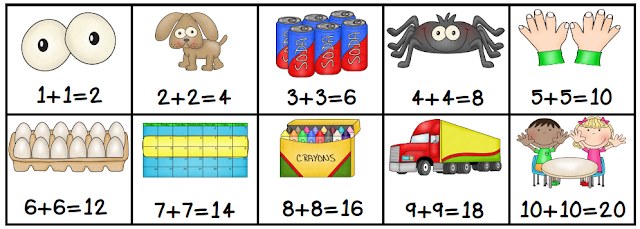 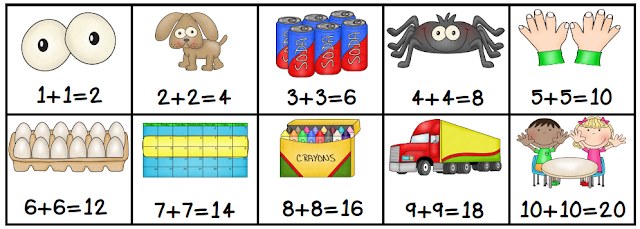 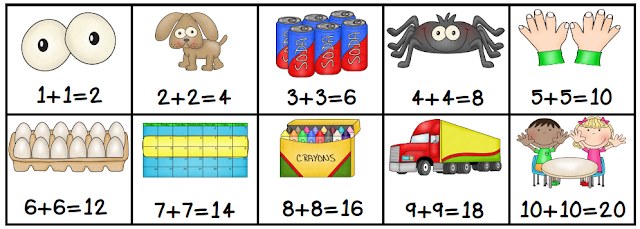 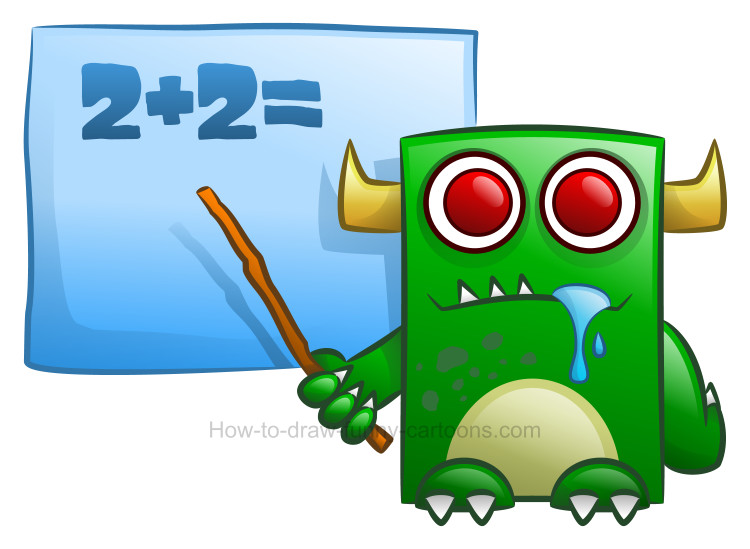 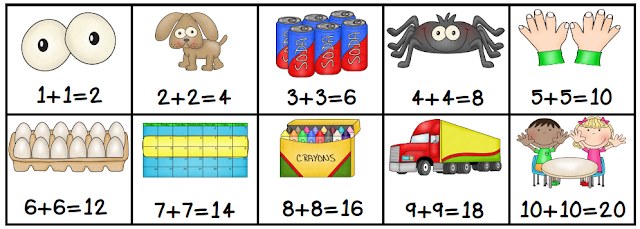 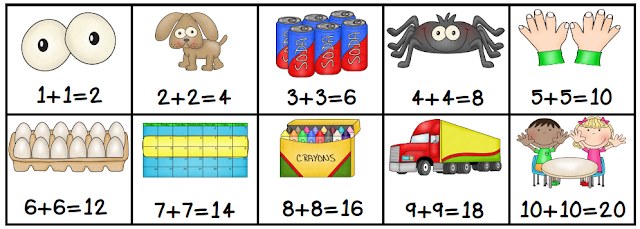 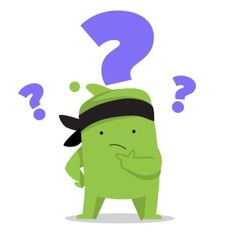 Για να δούμε αν τα μάθαμε καλά:
https://kahoot.it/challenge/06796187?challenge-id=6c0716b5-eaaa-4bc6-a038-8017bf25ca50_1610398380976
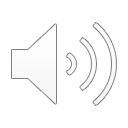 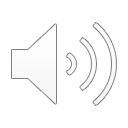 4
2 + 2  =
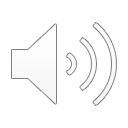 2 + 2   = 4
+1
+1
3 + 2   = 5
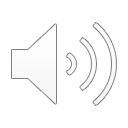 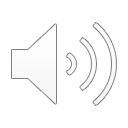 10
5 + 5 =
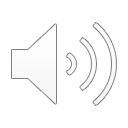 5 + 5 =10
-1
-1
5 + 4 = 9
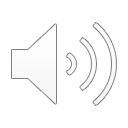 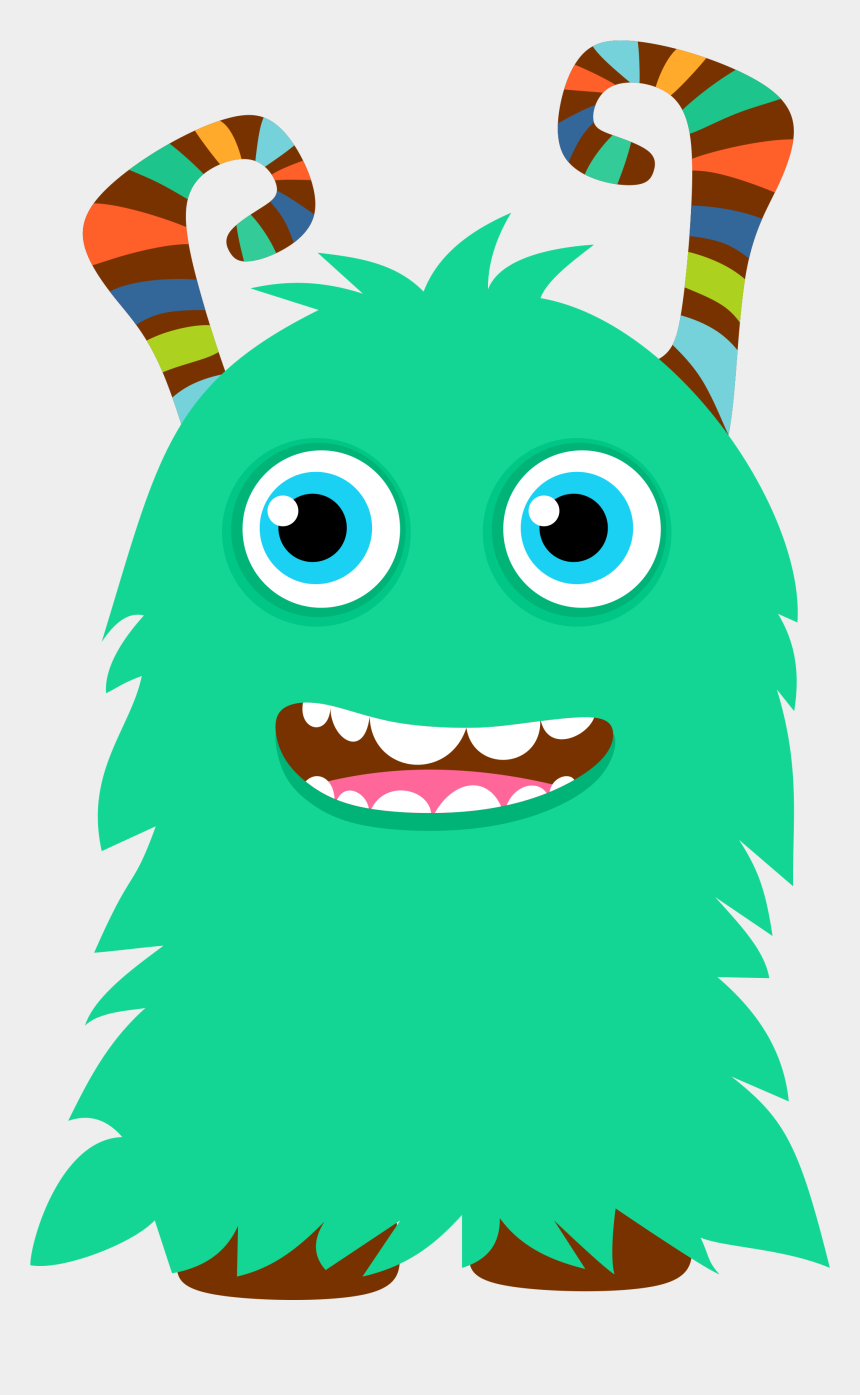 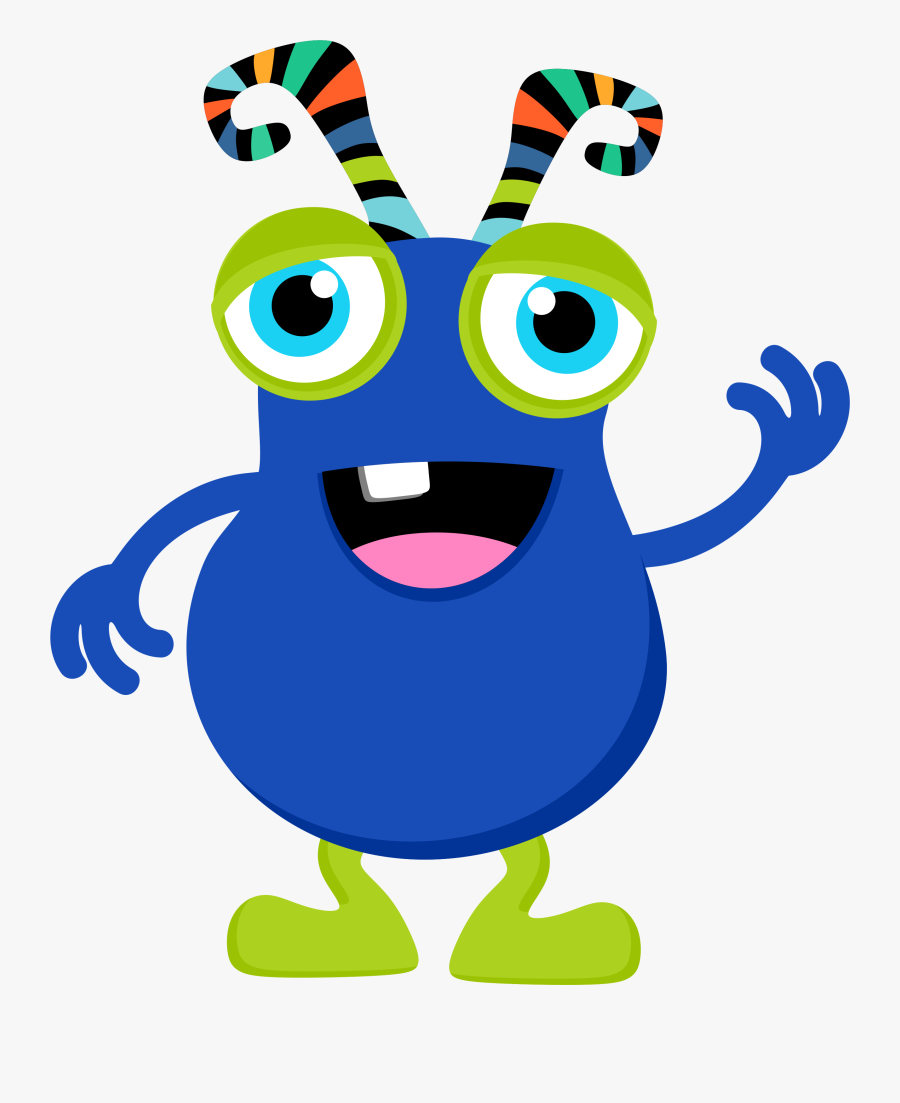 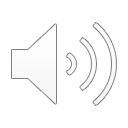 Βιβλίο σελ. 85
Βιβλίο σελ. 86
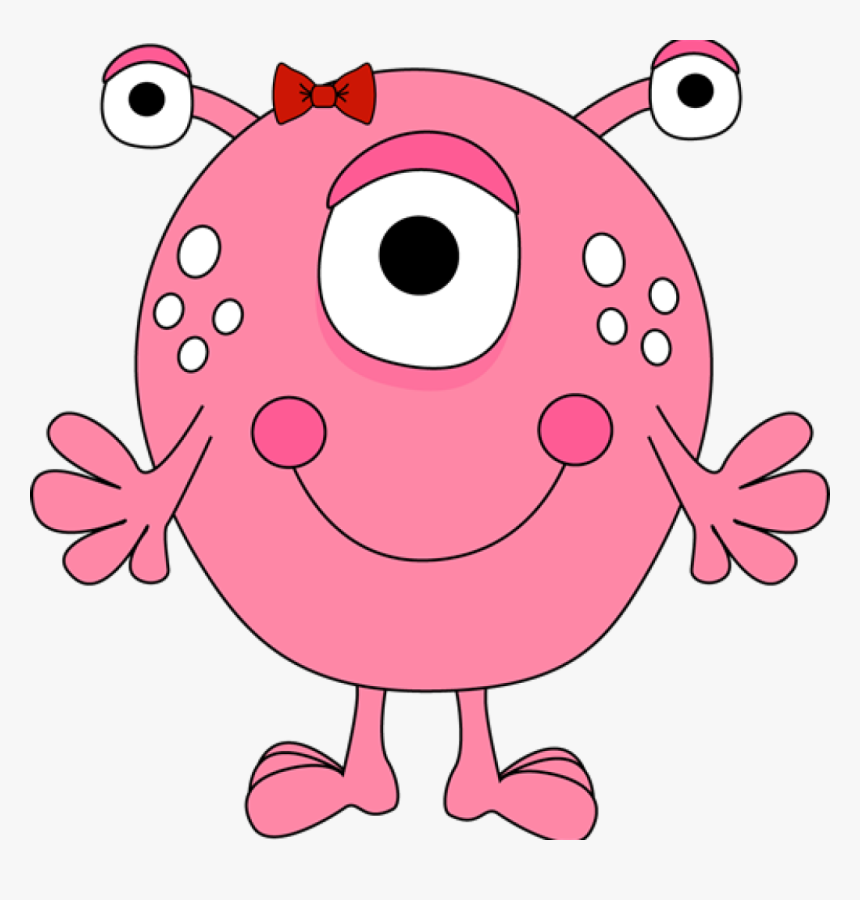 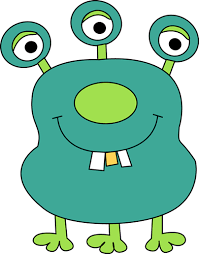 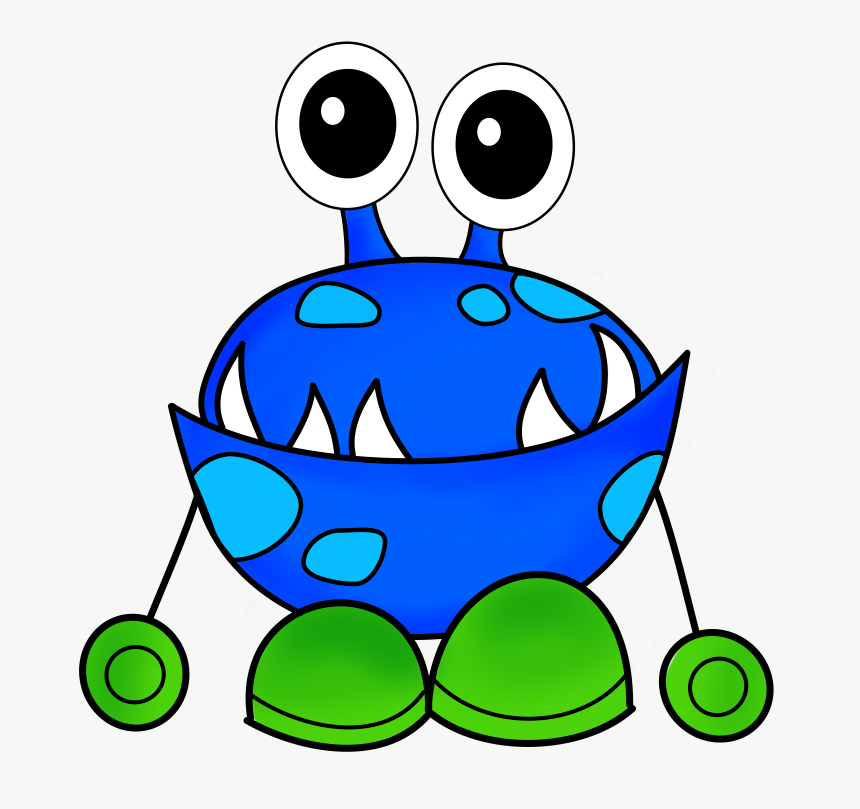 Είστε αστέρια σούπερ πρωτάκια μου!!!